Bits, Bytes, and IntegersCSCI 370: Computer ArchitectureSlide Attribution: Adopted from CMU 15-213
Today: Bits, Bytes, and Integers
Representing information as bits
Bit-level manipulations
Integers
Representation: unsigned and signed
Conversion, casting
Expanding, truncating
Addition, negation, multiplication, shifting
Summary
Representations in memory, pointers, strings
0
1
0
1.1V
0.9V
0.2V
0.0V
Everything is bits
Each bit is 0 or 1
By encoding/interpreting sets of bits in various ways
Computers determine what to do (instructions)
… and represent and manipulate numbers, sets, strings, etc…
Why bits?  Electronic Implementation
Easy to store with bistable elements
Reliably transmitted on noisy and inaccurate wires
For example, can count in binary
Base 2 Number Representation
Represent 1521310 as 111011011011012
Represent 1.2010 as 1.0011001100110011[0011]…2
Represent 1.5213 X 104  as 1.11011011011012 X 213
10
11
12
13
14
15
0000
0001
0010
0011
0100
0101
0110
0111
1000
1001
1010
1011
1100
1101
1110
1111
0
0
1
1
2
2
3
3
4
4
5
5
6
6
7
7
8
8
9
9
A
B
C
D
E
F
Decimal
Binary
Hex
Encoding Byte Values
Byte = 8 bits
Binary 000000002 to 111111112
Decimal: 010 to 25510
Hexadecimal 0016 to FF16
Base 16 number representation
Use characters ‘0’ to ‘9’ and ‘A’ to ‘F’
Write FA1D37B16 in C as
0xFA1D37B
0xfa1d37b
Example Data Representations
Today: Bits, Bytes, and Integers
Representing information as bits
Bit-level manipulations
Integers
Representation: unsigned and signed
Conversion, casting
Expanding, truncating
Addition, negation, multiplication, shifting
Summary
Representations in memory, pointers, strings
Boolean Algebra
Developed by George Boole in 19th Century
Algebraic representation of logic
Encode “True” as 1 and “False” as 0
And
 A&B = 1 when both A=1 and B=1
Or
 A|B = 1 when either A=1 or B=1
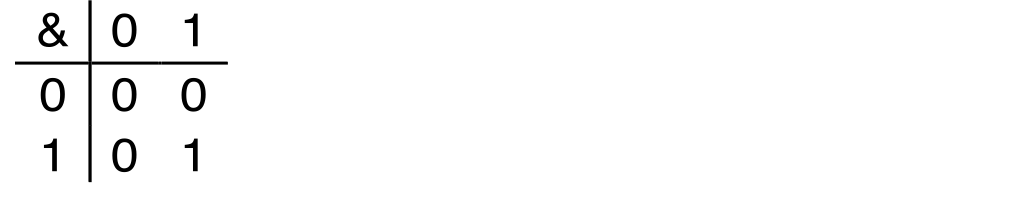 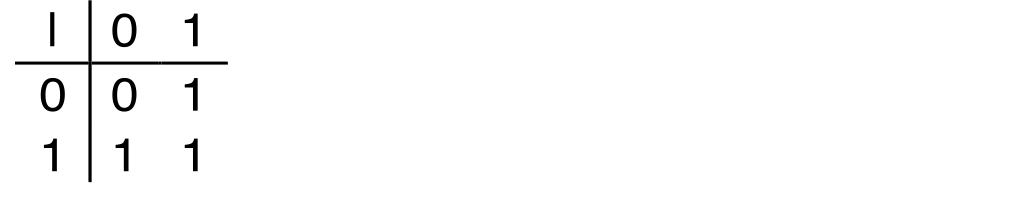 Not
 ~A = 1 when A=0
Exclusive-Or (Xor)
 A^B = 1 when either A=1 or B=1, but not both
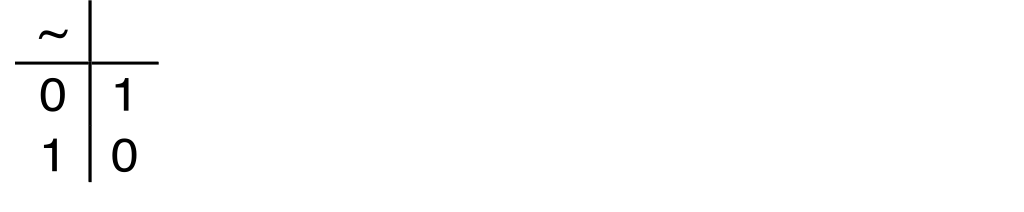 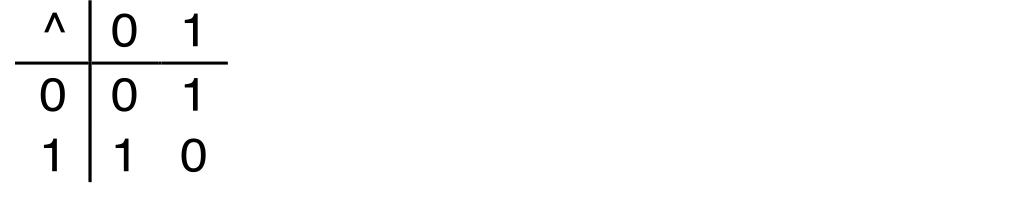 General Boolean Algebras
Operate on Bit Vectors
Operations applied bitwise



All of the Properties of Boolean Algebra Apply
01101001
& 01010101
  01000001
01101001
| 01010101
  01111101
01101001
^ 01010101
  00111100
~ 01010101
  10101010
01000001
01111101
00111100
10101010
Example: Representing & Manipulating Sets
Representation
Width w bit vector represents subsets of {0, …, w–1}
aj = 1 if j  ∈ A

 01101001	{ 0, 3, 5, 6 }
 76543210

 01010101	{ 0, 2, 4, 6 }
 76543210
Operations
&    Intersection		01000001	{ 0, 6 }
|     Union			01111101	{ 0, 2, 3, 4, 5, 6 }
^	    Symmetric difference	00111100	{ 2, 3, 4, 5 }
~	    Complement		10101010	{ 1, 3, 5, 7 }
Bit-Level Operations in C
Operations &,  |,  ~,  ^ Available in C
Apply to any “integral” data type
long, int, short, char, unsigned
View arguments as bit vectors
Arguments applied bit-wise
Examples (Char data type)
~0x41 ➙ 0xBE
~010000012 ➙ 101111102
~0x00 ➙ 0xFF
~000000002 ➙ 111111112
0x69 & 0x55 ➙ 0x41
011010012 & 010101012 ➙ 010000012
0x69 | 0x55 ➙ 0x7D
011010012 | 010101012 ➙ 011111012
Contrast: Logic Operations in C
Contrast to Logical Operators
&&, ||, !
View 0 as “False”
Anything nonzero as “True”
Always return 0 or 1
Early termination
Examples (char data type)
!0x41  ➙  0x00
!0x00  ➙  0x01
!!0x41  ➙  0x01
0x69 && 0x55  ➙  0x01
0x69 || 0x55  ➙  0x01
p && *p 	(avoids null pointer access)
Contrast: Logic Operations in C
Contrast to Logical Operators
&&, ||, !
View 0 as “False”
Anything nonzero as “True”
Always return 0 or 1
Early termination
Examples (char data type)
!0x41  ➙  0x00
!0x00  ➙  0x01
!!0x41  ➙  0x01
0x69 && 0x55  ➙  0x01
0x69 || 0x55  ➙  0x01
p && *p 	(avoids null pointer access)
Watch out for && vs. & (and || vs. |)… 
one of the more common oopsies in 
C programming
Argument x
Argument x
Arith. >> 2
Arith. >> 2
Log. >> 2
Log. >> 2
01100010
00010000
00011000
00011000
10100010
00010000
00101000
11101000
00010000
00010000
00011000
00011000
00011000
00011000
00010000
00101000
11101000
00010000
00101000
11101000
<< 3
<< 3
Shift Operations
Left Shift: 	x << y
Shift bit-vector x left y positions
Throw away extra bits on left
Fill with 0’s on right
Right Shift: 	x >> y
Shift bit-vector x right y positions
Throw away extra bits on right
Logical shift
Fill with 0’s on left
Arithmetic shift
Replicate most significant bit on left
Undefined Behavior
Shift amount < 0 or ≥ word size
Today: Bits, Bytes, and Integers
Representing information as bits
Bit-level manipulations
Integers
Representation: unsigned and signed
Conversion, casting
Expanding, truncating
Addition, negation, multiplication, shifting
Summary
Representations in memory, pointers, strings
Summary
Encoding Integers
Unsigned
Two’s Complement
short int x =  15213;
  short int y = -15213;
Sign
Bit
C short 2 bytes long


Sign Bit
For 2’s complement, most significant bit indicates sign
0 for nonnegative
1 for negative
Two-complement Encoding Example (Cont.)
x =      15213: 00111011 01101101
  y =     -15213: 11000100 10010011
Numeric Ranges
Unsigned Values
UMin	=	0
000…0
UMax 	=	 2w – 1
111…1
Two’s Complement Values
TMin	=	 –2w–1
100…0
TMax 	=	 2w–1 – 1
011…1
 Other Values
Minus 1
111…1
Values for W = 16
Values for Different Word Sizes
Observations
|TMin | 	= 	TMax + 1
Asymmetric range
UMax	=	2 * TMax + 1
C Programming
#include <limits.h>
Declares constants, e.g.,
ULONG_MAX
LONG_MAX
LONG_MIN
Values platform specific
X
B2U(X)
B2T(X)
0000
0
0
0001
1
1
0010
2
2
0011
3
3
0100
4
4
0101
5
5
0110
6
6
0111
7
7
1000
8
–8
1001
9
–7
1010
10
–6
1011
11
–5
1100
12
–4
1101
13
–3
1110
14
–2
1111
15
–1
Unsigned & Signed Numeric Values
Equivalence
Same encodings for nonnegative values
Uniqueness
Every bit pattern represents unique integer value
Each representable integer has unique bit encoding
 Can Invert Mappings
U2B(x)  =  B2U-1(x)
Bit pattern for unsigned integer
T2B(x)  =  B2T-1(x)
Bit pattern for two’s comp integer
Today: Bits, Bytes, and Integers
Representing information as bits
Bit-level manipulations
Integers
Representation: unsigned and signed
Conversion, casting
Expanding, truncating
Addition, negation, multiplication, shifting
Summary
Representations in memory, pointers, strings
Mapping Between Signed & Unsigned
Unsigned
Two’s Complement
T2U
x
ux
T2B
B2U
X
Maintain Same Bit Pattern
Two’s Complement
Unsigned
U2T
ux
x
U2B
B2T
X
Maintain Same Bit Pattern
Mappings between unsigned and two’s complement numbers: Keep bit representations and reinterpret
T2U
U2T
Mapping Signed  Unsigned
=
+/- 16
Mapping Signed  Unsigned
+
-
+
+
+
+
• • •
• • •
+
+
+
+
+
+
Relation between Signed & Unsigned
Unsigned
Two’s Complement
T2U
x
ux
T2B
B2U
X
Maintain Same Bit Pattern
w–1
0
ux
x
Large negative weight
becomes
Large positive weight
Conversion Visualized
2’s Comp.  Unsigned
Ordering Inversion
Negative  Big Positive
UMax
UMax – 1
TMax  + 1
Unsigned
Range
TMax
TMax
2’s Complement Range
0
0
–1
–2
TMin
Signed vs. Unsigned in C
Constants
By default are considered to be signed integers
Unsigned if have “U” as suffix
0U, 4294967259U
Casting
Explicit casting between signed & unsigned same as U2T and T2U
int tx, ty;
unsigned ux, uy;
tx = (int) ux;
uy = (unsigned) ty;

Implicit casting also occurs via assignments and procedure calls
tx = ux;
uy = ty;
Casting Surprises
Expression Evaluation
If there is a mix of unsigned and signed in single expression, signed values implicitly cast to unsigned
Including comparison operations <, >, ==, <=, >=
Examples for W = 32:    TMIN = -2,147,483,648 ,     TMAX = 2,147,483,647
Constant1	Constant2	Relation	Evaluation
	0	0U	
	-1	0	
	-1	0U	
	2147483647	-2147483647-1 	
	2147483647U	-2147483647-1 	
	-1	-2 	
	(unsigned)-1	-2 	
	 2147483647 	2147483648U 	
	 2147483647 	(int) 2147483648U
0	0U	==	unsigned
	-1	0	<	signed
	-1	0U	>	unsigned
	2147483647	-2147483648 	>	signed
	2147483647U	-2147483648 	<	unsigned
	-1	-2 	>	signed
	(unsigned) -1	-2 	>	unsigned
	 2147483647 	2147483648U 	<	unsigned
	 2147483647 	(int) 2147483648U	>	signed
SummaryCasting Signed ↔ Unsigned: Basic Rules
Bit pattern is maintained
But reinterpreted
Can have unexpected effects: adding or subtracting 2w

Expression containing signed and unsigned int
int is cast to unsigned!!
Today: Bits, Bytes, and Integers
Representing information as bits
Bit-level manipulations
Integers
Representation: unsigned and signed
Conversion, casting
Expanding, truncating
Addition, negation, multiplication, shifting
Summary
Representations in memory, pointers, strings
w
X
• • •
• • •
X 
• • •
• • •
w
k
Sign Extension
Task:
Given w-bit signed integer x
Convert it to w+k-bit integer with same value
Rule:
Make k copies of sign bit:
X  =  xw–1 ,…, xw–1 , xw–1 , xw–2 ,…, x0
k copies of MSB
Decimal
Hex
Binary
15213
x
3B 6D
00111011 01101101
15213
ix
00 00 3B 6D
00000000 00000000 00111011 01101101
-15213
y
C4 93
11000100 10010011
-15213
iy
FF FF C4 93
11111111 11111111 11000100 10010011
Sign Extension Example
short int x =  15213;
  int      ix = (int) x; 
  short int y = -15213;
  int      iy = (int) y;
Converting from smaller to larger integer data type
C automatically performs sign extension
Summary:Expanding, Truncating: Basic Rules
Expanding (e.g., short int to int)
Unsigned: zeros added
Signed: sign extension
Both yield expected result

Truncating (e.g., unsigned to unsigned short)
Unsigned/signed: bits are truncated
Result reinterpreted
Unsigned: mod operation
Signed: similar to mod
For small numbers yields expected behavior
Today: Bits, Bytes, and Integers
Representing information as bits
Bit-level manipulations
Integers
Representation: unsigned and signed
Conversion, casting
Expanding, truncating
Addition, negation, multiplication, shifting
Representations in memory, pointers, strings
Summary
• • •
• • •
• • •
• • •
Unsigned Addition
u
Operands: w bits
v
+
True Sum: w+1 bits
u + v
UAddw(u , v)
Discard Carry: w bits
Standard Addition Function
Ignores carry output
Implements Modular Arithmetic
s		=	 UAddw(u , v)	=	u + v  mod 2w
Visualizing (Mathematical) Integer Addition
Add4(u , v)
Integer Addition
4-bit integers u, v
Compute true sum Add4(u , v)
Values increase linearly with u and v
Forms planar surface
v
u
2w+1
2w
0
Visualizing Unsigned Addition
Overflow
Wraps Around
If true sum ≥ 2w
At most once
UAdd4(u , v)
True Sum
Overflow
v
Modular Sum
u
• • •
• • •
• • •
• • •
Two’s Complement Addition
u
Operands: w bits
+
v
True Sum: w+1 bits
u + v
Discard Carry: w bits
TAddw(u , v)
TAdd and UAdd have Identical Bit-Level Behavior
Signed vs. unsigned addition in C:
	int s, t, u, v;
	s = (int) ((unsigned) u + (unsigned) v);
 	t = u + v
Will give s == t
TAdd Overflow
True Sum
Functionality
True sum requires w+1 bits
Drop off MSB
Treat remaining bits as 2’s comp. integer
0 111…1
2w–1
PosOver
TAdd Result
0 100…0
2w –1–1
011…1
0 000…0
0
000…0
1 011…1
–2w –1
100…0
NegOver
1 000…0
–2w
Visualizing 2’s Complement Addition
NegOver
Values
4-bit two’s comp.
Range from -8 to +7
Wraps Around
If sum  2w–1
Becomes negative
At most once
If sum < –2w–1
Becomes positive
At most once
TAdd4(u , v)
v
u
PosOver
Multiplication
Goal: Computing Product of w-bit numbers x, y
Either signed or unsigned
But, exact results can be bigger than w bits
Unsigned: up to 2w bits
Result range: 0 ≤ x * y ≤ (2w – 1) 2  =  22w – 2w+1 + 1
Two’s complement min (negative): Up to 2w-1 bits
Result range: x * y  ≥ (–2w–1)*(2w–1–1)  =  –22w–2 + 2w–1
Two’s complement max (positive): Up to 2w bits, but only for (TMinw)2
Result range: x * y ≤ (–2w–1) 2  =  22w–2
So, maintaining exact results…
would need to keep expanding word size with each product computed
is done in software, if needed
e.g., by “arbitrary precision” arithmetic packages
• • •
• • •
• • •
• • •
• • •
Unsigned Multiplication in C
u
Operands: w bits
*
v
u · v
True Product: 2*w  bits
UMultw(u , v)
Discard w bits: w bits
Standard Multiplication Function
Ignores high order w bits
Implements Modular Arithmetic
UMultw(u , v)	=	u   · v  mod 2w
• • •
• • •
• • •
• • •
• • •
Signed Multiplication in C
u
Operands: w bits
*
v
u · v
True Product: 2*w  bits
TMultw(u , v)
Discard w bits: w bits
Standard Multiplication Function
Ignores high order w bits
Some of which are different for signed vs. unsigned multiplication
Lower bits are the same
• • •
Power-of-2 Multiply with Shift
Operation
u << k gives u * 2k
Both signed and unsigned




Examples
u << 3	==	u * 8
(u << 5) – (u << 3)	==	u * 24
Most machines shift and add faster than multiply
Compiler generates this code automatically
k
u
• • •
Operands: w bits
*
2k
0
•••
0
1
0
•••
0
0
u · 2k
True Product: w+k  bits
0
•••
0
0
Discard k  bits: w bits
UMultw(u , 2k)
•••
0
•••
0
0
TMultw(u , 2k)
•••
•••
Unsigned Power-of-2 Divide with Shift
Quotient of Unsigned by Power of 2
u >> k gives   u / 2k 
Uses logical shift
k
u
Binary Point
•••
Operands:
/
2k
0
•••
0
1
0
•••
0
0
Division:
u / 2k
.
0
0
•••
0
0
•••
Result:
 u / 2k 
0
0
•••
0
0
•••
Today: Bits, Bytes, and Integers
Representing information as bits
Bit-level manipulations
Integers
Representation: unsigned and signed
Conversion, casting
Expanding, truncating
Addition, negation, multiplication, shifting
Summary
Representations in memory, pointers, strings
Arithmetic: Basic Rules
Addition:
Unsigned/signed: Normal addition followed by truncate,same operation on bit level
Unsigned: addition mod 2w
Mathematical addition + possible subtraction of 2w
Signed: modified addition mod 2w (result in proper range)
Mathematical addition + possible addition or subtraction of 2w

Multiplication:
Unsigned/signed: Normal multiplication followed by truncate, same operation on bit level
Unsigned: multiplication mod 2w
Signed: modified multiplication mod 2w (result in proper range)
Why Should I Use Unsigned?
Don’t use without understanding implications
Easy to make mistakes
unsigned i;
for (i = cnt-2; i >= 0; i--)
  a[i] += a[i+1];

Can be very subtle
#define DELTA sizeof(int)
int i;
for (i = CNT; i-DELTA >= 0; i-= DELTA)
  . . .
Counting Down with Unsigned
Proper way to use unsigned as loop index
unsigned i;
for (i = cnt-2; i < cnt; i--)
  a[i] += a[i+1];
See Robert Seacord, Secure Coding in C and C++
C Standard guarantees that unsigned addition will behave like modular arithmetic
0 – 1  UMax
Even better
size_t i;
for (i = cnt-2; i < cnt; i--)
  a[i] += a[i+1];
Data type size_t defined as unsigned value with length = word size
Code will work even if cnt = UMax
What if cnt is signed and < 0?
Why Should I Use Unsigned? (cont.)
Do Use When Performing Modular Arithmetic
Multiprecision arithmetic
Do Use When Using Bits to Represent Sets
Logical right shift, no sign extension
Today: Bits, Bytes, and Integers
Representing information as bits
Bit-level manipulations
Integers
Representation: unsigned and signed
Conversion, casting
Expanding, truncating
Addition, negation, multiplication, shifting
Summary
Representations in memory, pointers, strings
00•••0
FF•••F
• • •
Byte-Oriented Memory Organization
Programs refer to data by address
Conceptually, envision it as a very large array of bytes
In reality, it’s not, but can think of it that way
An address is like an index into that array
and, a pointer variable stores an address

Note: system provides private address spaces to each “process”
Think of a process as a program being executed
So, a program can clobber its own data, but not that of others
Machine Words
Any given computer has a “Word Size”
Nominal size of integer-valued data
and of addresses

Until recently, most machines used 32 bits (4 bytes) as word size
Limits addresses to 4GB (232 bytes)

Increasingly, machines have 64-bit word size
Potentially, could have 18 EB (exabytes) of addressable memory
That’s 18.4 X 1018

Machines still support multiple data formats
Fractions or multiples of word size
Always integral number of bytes
32-bit
Words
0000
0004
0008
0012
0000
0008
64-bit
Words
Bytes
Addr.
0000
Addr 
=
??
0001
0002
Addr 
=
??
0003
0004
Addr 
=
??
0005
0006
0007
0008
Addr 
=
??
0009
0010
Addr 
=
??
0011
0012
Addr 
=
??
0013
0014
0015
Word-Oriented Memory Organization
Addresses Specify Byte Locations
Address of first byte in word
Addresses of successive words differ by 4 (32-bit) or 8 (64-bit)
Example Data Representations
Byte Ordering
So, how are the bytes within a multi-byte word ordered in memory?
Conventions
Big Endian: Sun, PPC Mac, Internet
Least significant byte has highest address
Little Endian: x86, ARM processors running Android, iOS, and Windows
Least significant byte has lowest address
0x100
0x101
0x102
0x103
0x100
0x101
0x102
0x103
01
23
45
67
67
45
23
01
01
23
45
67
67
45
23
01
Byte Ordering Example
Example
Variable x has 4-byte value of 0x01234567
Address given by &x is 0x100
Big Endian
Little Endian
IA32, x86-64
IA32, x86-64
x86-64
IA32
Sun
Sun
Sun
6D
3B
00
00
3B
6D
00
00
93
C4
FF
FF
C4
93
FF
FF
00
00
00
00
6D
3B
00
00
3B
6D
00
00
6D
3B
00
00
Decimal:	15213
Binary:  	0011 1011 0110 1101
Hex:  	  3    B    6    D
Representing Integers
int A = 15213;
long int C = 15213;
int B = -15213;
Two’s complement representation
Examining Data Representations
Code to Print Byte Representation of Data
Casting pointer to unsigned char * allows treatment as a byte array
typedef unsigned char *pointer;

void show_bytes(pointer start, size_t len){
  size_t i;
  for (i = 0; i < len; i++)
    printf(”%p\t0x%.2x\n",start+i, start[i]);
  printf("\n");
}
Printf directives:
%p:	Print pointer
%x:	Print Hexadecimal
show_bytes Execution Example
int a = 15213;
printf("int a = 15213;\n");
show_bytes((pointer) &a, sizeof(int));
Result (Linux x86-64):
int a = 15213;
0x7fffb7f71dbc	6d
0x7fffb7f71dbd	3b
0x7fffb7f71dbe	00
0x7fffb7f71dbf	00
Representing Pointers
int B = -15213;
int *P = &B;
Sun
IA32
x86-64
Different compilers & machines assign different locations to objects

Even get different results each time run program
Representing Strings
char S[6] = "18213";
Strings in C
Represented by array of characters
Each character encoded in ASCII format
Standard 7-bit encoding of character set
Character “0” has code 0x30
Digit i  has code 0x30+i
String should be null-terminated
Final character = 0
Compatibility
Byte ordering not an issue
IA32
Sun
Integer C Puzzles
x < 0	=>	((x*2) < 0)
ux >= 0
x & 7 == 7	=>	(x<<30) < 0
ux > -1
x > y	=>	-x < -y
x * x >= 0
x > 0 && y > 0	=>	x + y > 0
x >= 0	=>	-x <= 0
x <= 0	=>	-x >= 0
(x|-x)>>31 == -1
ux >> 3 == ux/8
x >> 3 == x/8
x & (x-1) != 0
Initialization
int x = foo();
int y = bar();
unsigned ux = x;
unsigned uy = y;
A&~B
A
~B
~A&B
~A
B
Application of Boolean Algebra
Applied to Digital Systems by Claude Shannon
1937 MIT Master’s Thesis
Reason about networks of relay switches
Encode closed switch as 1, open switch as 0
Connection when
  
 A&~B | ~A&B
= A^B
Binary Number Property
Claim
1 + 1 + 2 + 4 + 8 + … + 2w-1  = 2w
w = 0:
1 = 20
Assume true for w-1:
1 + 1 + 2 + 4 + 8 + … + 2w-1 + 2w    =    2w + 2w    =    2w+1
=    2w
Mathematical Properties
Modular Addition Forms an Abelian Group
Closed under addition
0   UAddw(u , v)     2w –1
Commutative
UAddw(u , v)  =   UAddw(v , u)
Associative
UAddw(t, UAddw(u , v))  =   UAddw(UAddw(t, u ), v)
0 is additive identity
UAddw(u , 0)  =  u
Every element has additive inverse
Let 	UCompw (u )  = 2w – uUAddw(u , UCompw (u ))  =  0
Mathematical Properties of TAdd
Isomorphic Group to unsigneds with UAdd
TAddw(u , v) =  U2T(UAddw(T2U(u ), T2U(v)))
Since both have identical bit patterns

Two’s Complement Under TAdd Forms a Group
Closed, Commutative, Associative, 0 is additive identity
Every element has additive inverse
Positive Overflow
TAdd(u , v)
> 0
v
< 0
< 0
> 0
u
Negative Overflow
Characterizing TAdd
Functionality
True sum requires w+1 bits
Drop off MSB
Treat remaining bits as 2’s comp. integer
(NegOver)
2w
2w
(PosOver)
x
-1
1
1
0
1
0
1
1
1
1
1
1
1
0
1
1
1
+
~x
0
1
1
0
0
0
1
0
Negation: Complement & Increment
Claim: Following Holds for 2’s Complement
 ~x + 1 == -x
Complement
Observation: ~x + x == 1111…111 == -1




Complete Proof?
Complement & Increment Examples
x = 15213
x = 0
Compiled Multiplication Code
C Function
long mul12(long x)
{
  return x*12;
}
Compiled Arithmetic Operations
Explanation
leaq	(%rax,%rax,2), %rax
	salq	$2, %rax
t <- x+x*2
	return t << 2;
C compiler automatically generates shift/add code when multiplying by constant
Compiled Unsigned Division Code
C Function
unsigned long udiv8
      (unsigned long x)
{
  return x/8;
}
Compiled Arithmetic Operations
Explanation
# Logical shift
	return x >> 3;
shrq	$3, %rax
Uses logical shift for unsigned
For Java Users 
Logical shift written as >>>
•••
•••
Signed Power-of-2 Divide with Shift
Quotient of Signed by Power of 2
x >> k gives   x / 2k 
Uses arithmetic shift
Rounds wrong direction when u < 0
k
x
Binary Point
•••
Operands:
/
2k
0
•••
0
1
0
•••
0
0
Division:
x / 2k
.
0
•••
•••
RoundDown(x / 2k)
Result:
0
•••
•••
Correct Power-of-2 Divide
Quotient of Negative Number by Power of 2
Want   x / 2k     (Round Toward 0)
Compute as   (x+2k-1)/ 2k 
In C: (x + (1<<k)-1) >> k
Biases dividend toward 0

Case 1: No rounding
k
Dividend:
u
1
•••
0
•••
0
0
+2k –1
0
•••
0
0
1
•••
1
1
Binary Point
1
•••
1
•••
1
1
Divisor:
/
2k
0
•••
0
1
0
•••
0
0
 u / 2k  
.
0
1
•••
1
1
1
•••
1
•••
1
1
Biasing has no effect
Correct Power-of-2 Divide (Cont.)
Case 2: Rounding
k
Dividend:
x
1
•••
•••
+2k –1
0
•••
0
0
1
•••
1
1
1
•••
•••
Incremented by 1
Binary Point
Divisor:
/
2k
0
•••
0
1
0
•••
0
0
 x / 2k  
.
0
1
•••
1
1
1
•••
•••
Incremented by 1
Biasing adds 1 to final result
Compiled Signed Division Code
C Function
long idiv8(long x)
{
  return x/8;
}
Explanation
Compiled Arithmetic Operations
testq %rax, %rax
	js	L4
L3:
	sarq	$3, %rax
	ret
L4:
	addq	$7, %rax
	jmp	L3
if x < 0
    x += 7;
	# Arithmetic shift
	return x >> 3;
Uses arithmetic shift for int
For Java Users 
Arith. shift written as >>
Arithmetic: Basic Rules
Unsigned ints, 2’s complement ints are isomorphic rings: isomorphism = casting

Left shift
Unsigned/signed: multiplication by 2k
Always logical shift

Right shift
Unsigned: logical shift, div (division + round to zero) by 2k
Signed: arithmetic shift
Positive numbers: div (division + round to zero) by 2k
Negative numbers: div (division + round away from zero) by 2kUse biasing to fix
Properties of Unsigned Arithmetic
Unsigned Multiplication with Addition Forms Commutative Ring
Addition is commutative group
Closed under multiplication
0   UMultw(u , v)    2w –1
Multiplication Commutative
UMultw(u , v)  =   UMultw(v , u)
Multiplication is Associative
UMultw(t, UMultw(u , v))  =   UMultw(UMultw(t, u ), v)
1 is multiplicative identity
UMultw(u , 1)  =  u
Multiplication distributes over addtion
UMultw(t, UAddw(u , v))  =   UAddw(UMultw(t, u ), UMultw(t, v))
Properties of Two’s Comp. Arithmetic
Isomorphic Algebras
Unsigned multiplication and addition
Truncating to w bits
Two’s complement multiplication and addition
Truncating to w bits
Both Form Rings
Isomorphic to ring of integers mod 2w
Comparison to (Mathematical) Integer Arithmetic
Both are rings
Integers obey ordering properties, e.g.,
u > 0		u + v > v
u > 0, v > 0		u · v > 0
These properties are not obeyed by two’s comp. arithmetic
TMax + 1	==	TMin
15213 * 30426	==	-10030	(16-bit words)
Reading Byte-Reversed Listings
Disassembly
Text representation of binary machine code
Generated by program that reads the machine code
Example Fragment
Deciphering Numbers
Value:	0x12ab
Pad to 32 bits:	0x000012ab
Split into bytes:	00 00 12 ab
Reverse:	ab 12 00 00
Address	Instruction Code	Assembly Rendition
 8048365:	5b                   	pop    %ebx
 8048366:	81 c3 ab 12 00 00    	add    $0x12ab,%ebx
 804836c:	83 bb 28 00 00 00 00 	cmpl   $0x0,0x28(%ebx)